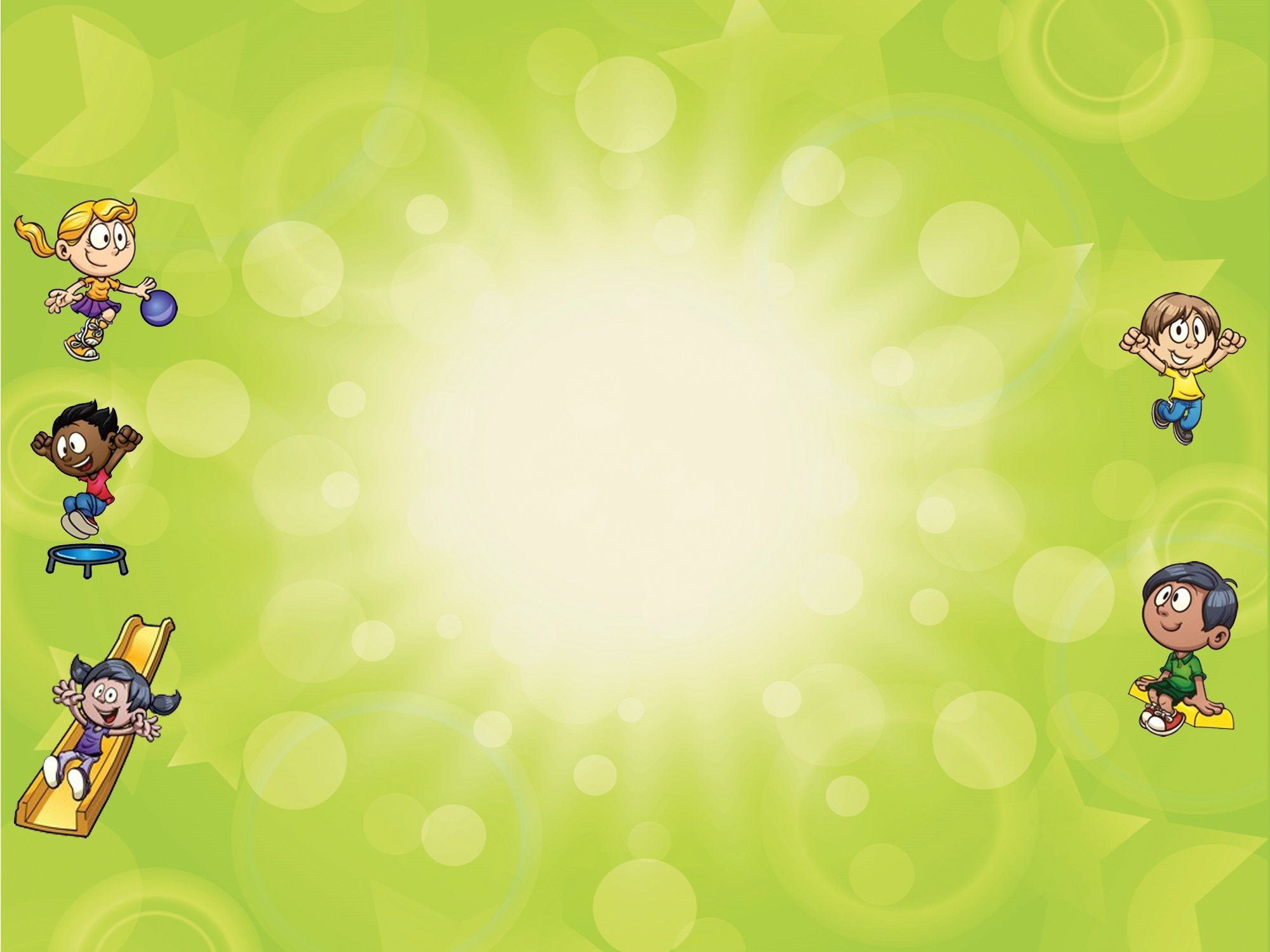 Муниципальное автономное  дошкольное образовательное учреждение
детский сад № 19 «Теремок»
«Здоровые дети- сильная страна»
 
      

   Инструктор по ФИЗО МАДОУ детский сад №19 «Теремок»  
Михайлова Татьяна Викторовна
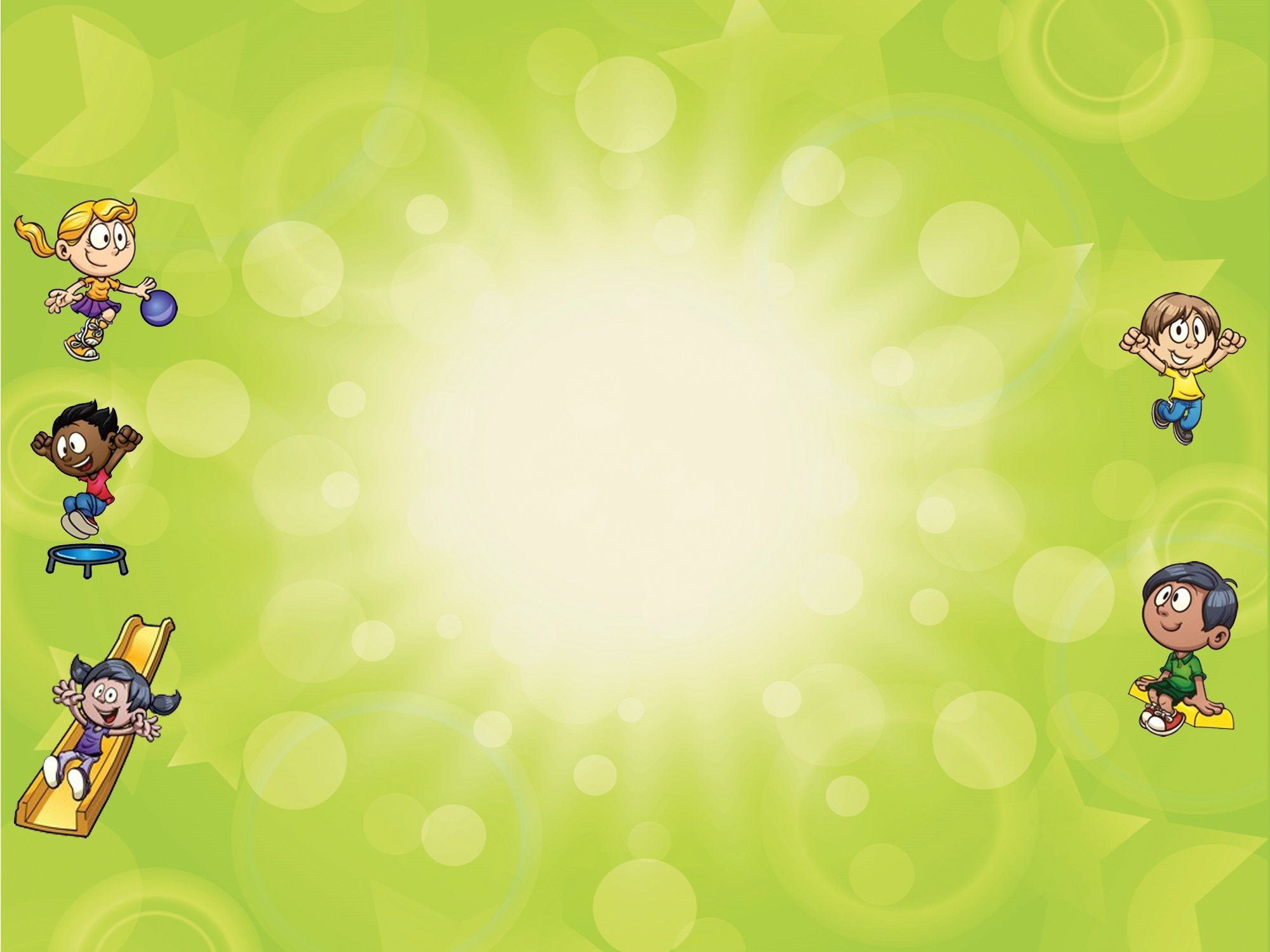 Давайте познакомимся
Михайлова Татьяна Викторовна
Дата рождения: 08.08.1982г
Образование : 
средне-специальное
Автономная некоммерческая организация дополнительного
Профессионального образования
Учебный центр «Навигатор обучения»
Специальность:
Переподготовка на ведение
профессиональной деятельности в сфере
Физическая культура
Место работы:
МАДОУ детский сад №19 «Теремок»
п. Нейво-Рудянка
Стаж работы:
а) общий 19 лет
б) в данном учреждении 14 лет
в) в занимаемой должности 5 лет
Личный сайт:
www.maam.ru/users/2197788
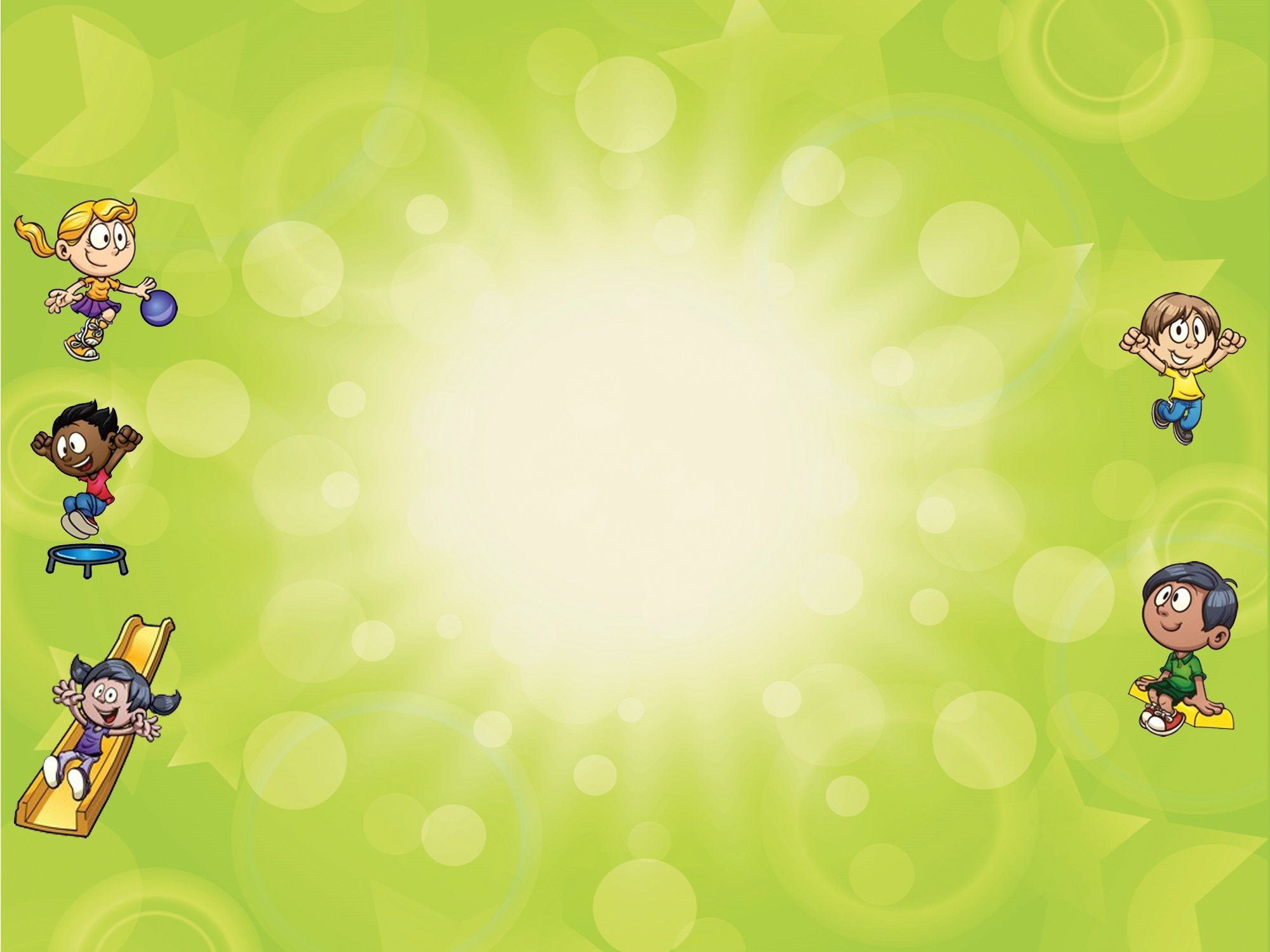 «От жизнерадостности, бодрости детей зависит 
их духовная жизнь, мировоззрение умственное развитие,
прочность знаний, вера в свои силы»


                                                            В.А Сухомлинский
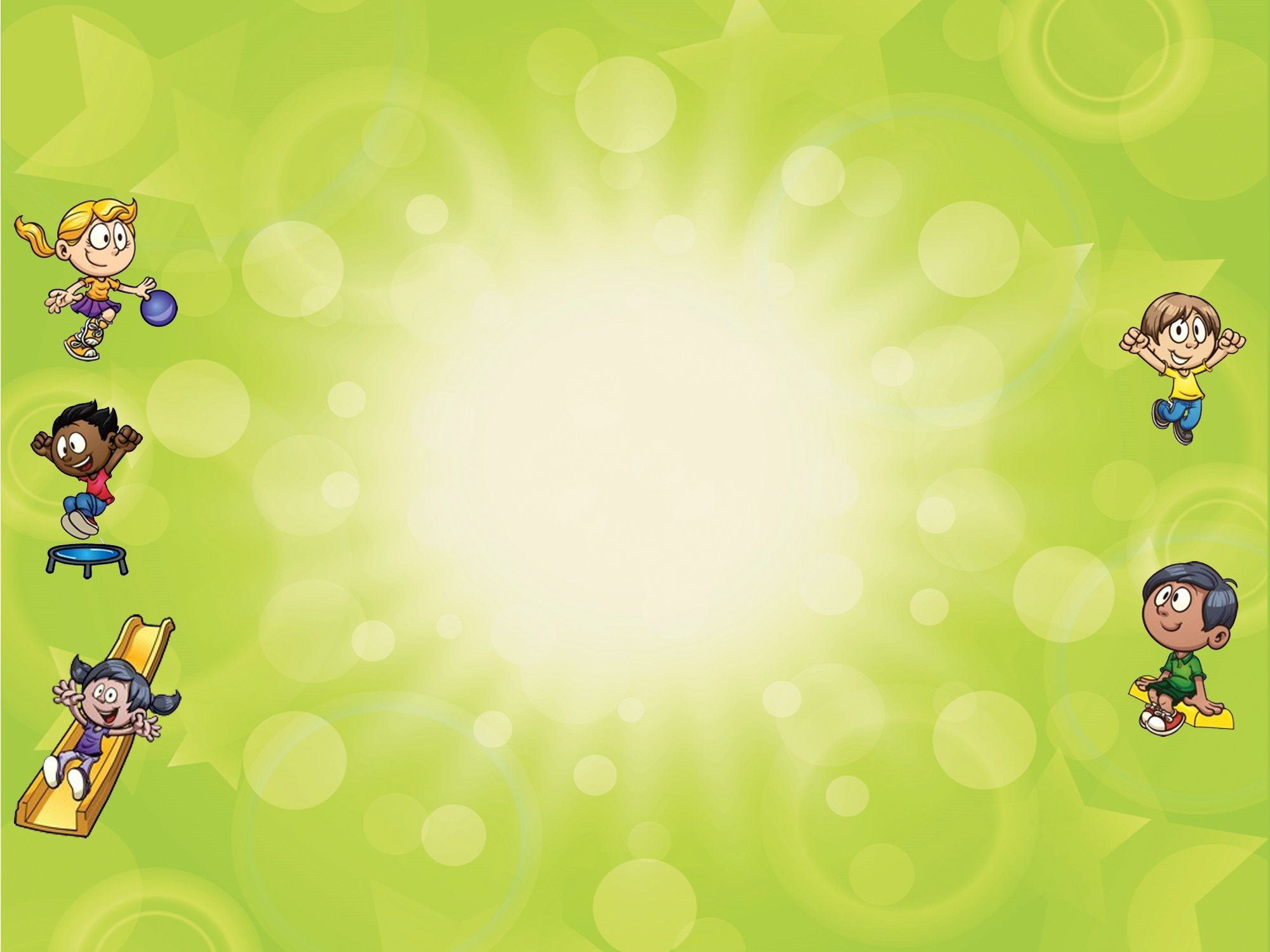 Педагогическое кредо:

Движение это жизнь!
Быть здоровым, быстрым, ловким
Нам помогут тренировки,
Бег, разминка, физзарядка
И спортивная площадка.
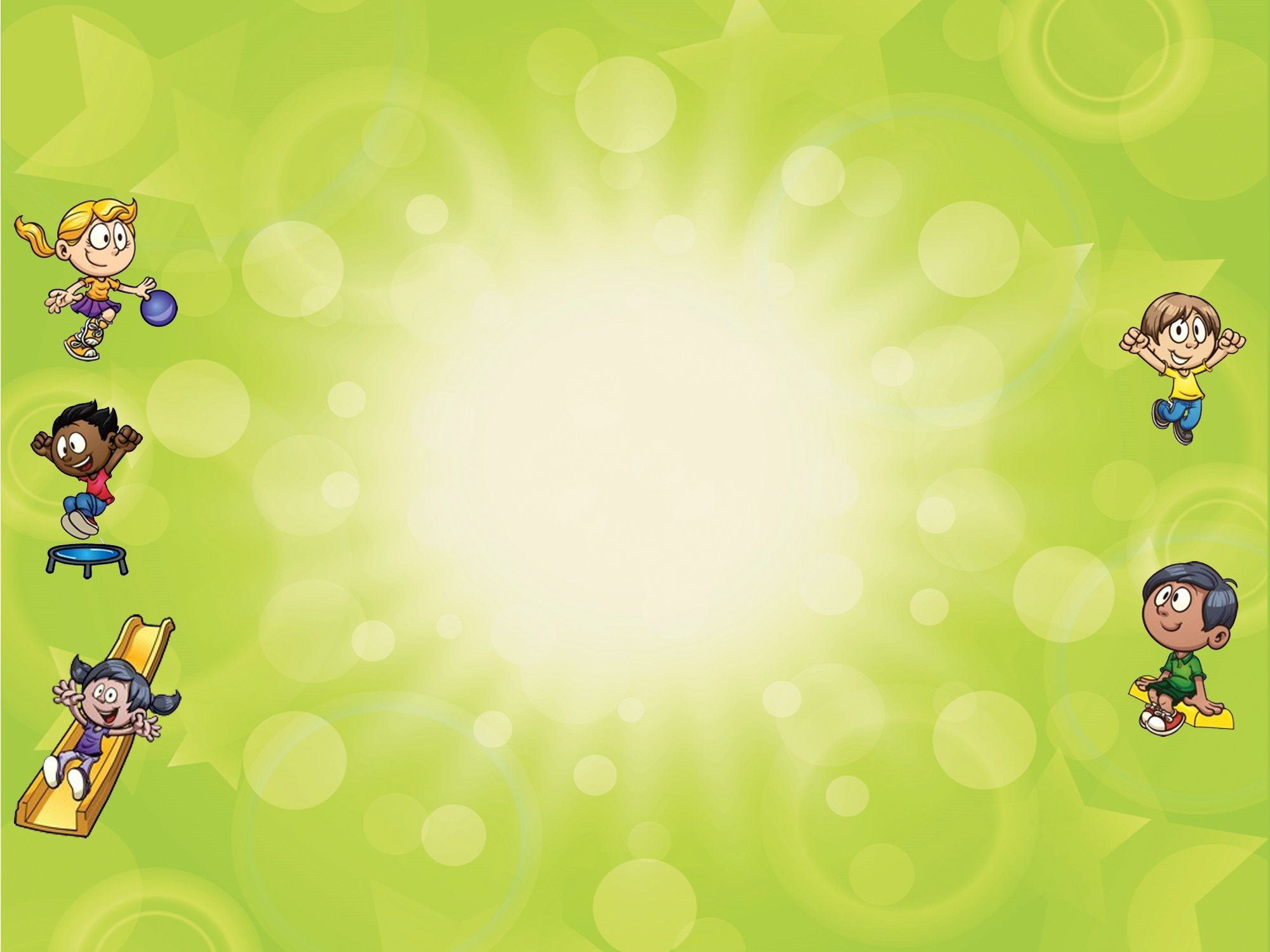 Стремлюсь создать в нашем детском саду
Маленькую страну здоровья,
 где живут здоровые, умные,
веселые жители. 
Когда видишь радость и интерес в глазах малышей,
Их желание быть с тобой как можно чаще,
 чтобы постигать
 удивительный мир движений.
 Это дает вдохновение  и желание растить
здорового ребенка, дарить радость детям.
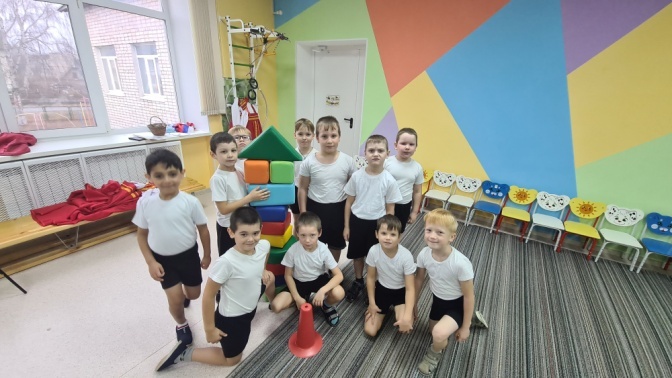 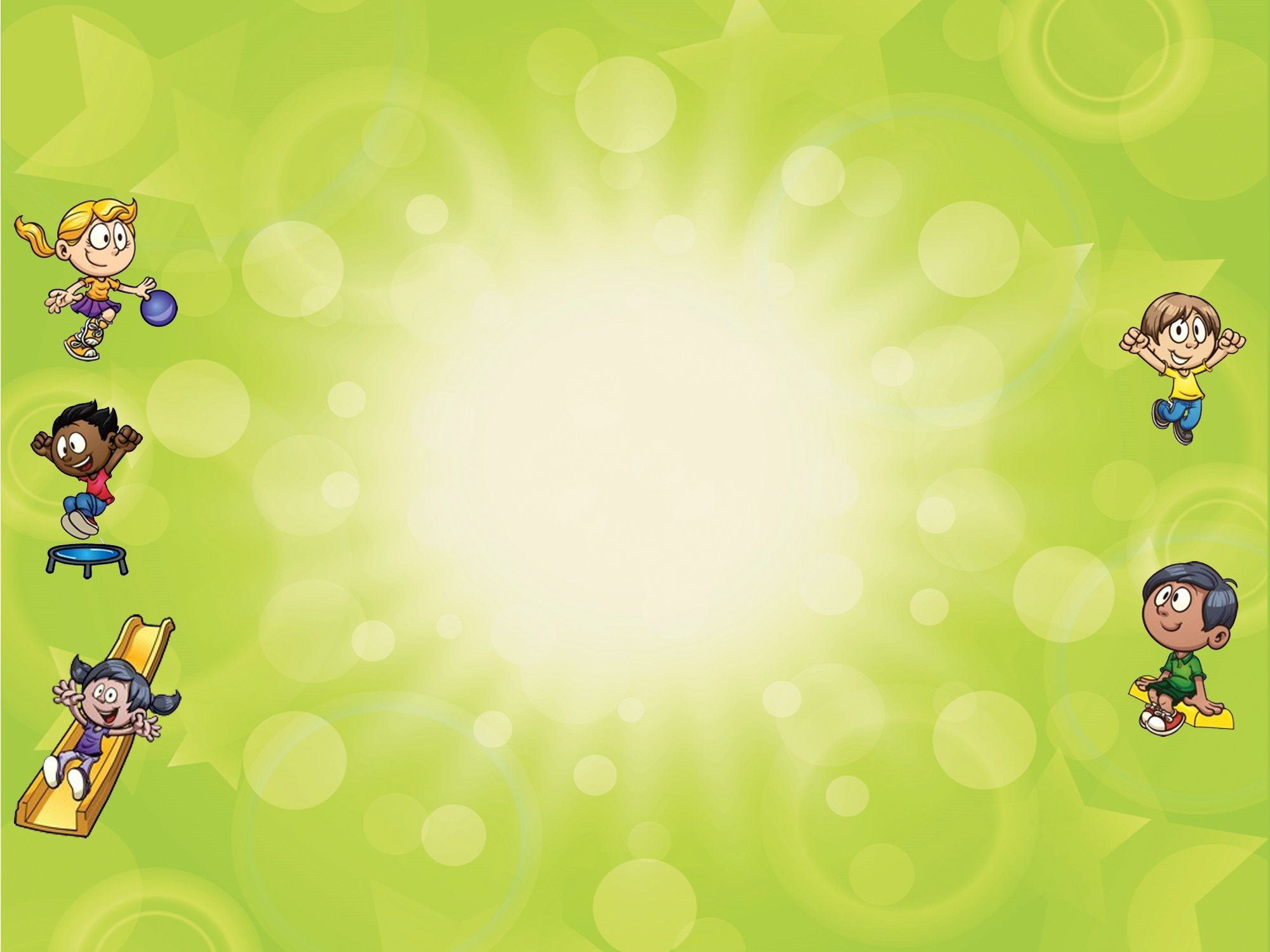 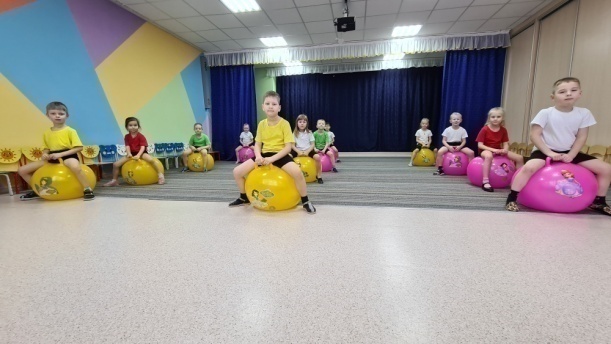 Основные формы работы с детьми по образовательной области «Физическое развитие»
 Физкультурные занятия
 Спортивные праздники
 Физкультурные досуги
 Квест-игры
 Неделя зимних игр и забав
 Интерактивные тематические викторины
 Индивидуальная работа
 Коррекционная работа
 Самостоятельная двигательно-игровая деятельность детей
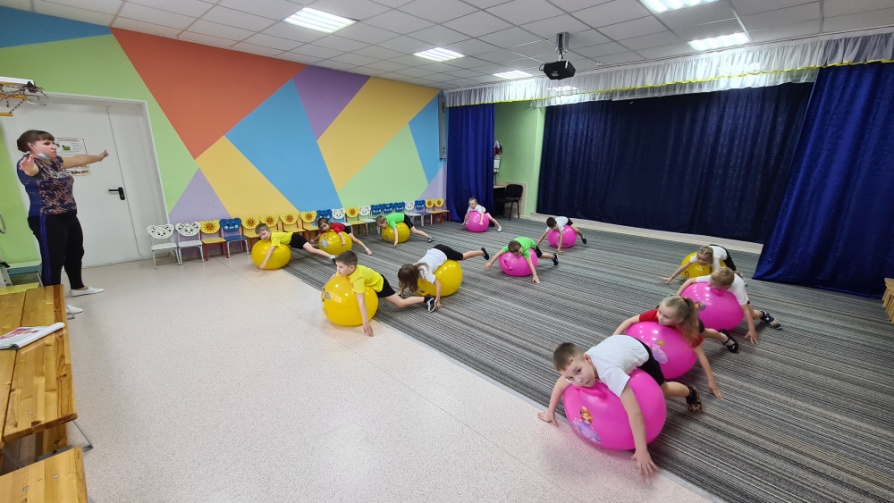 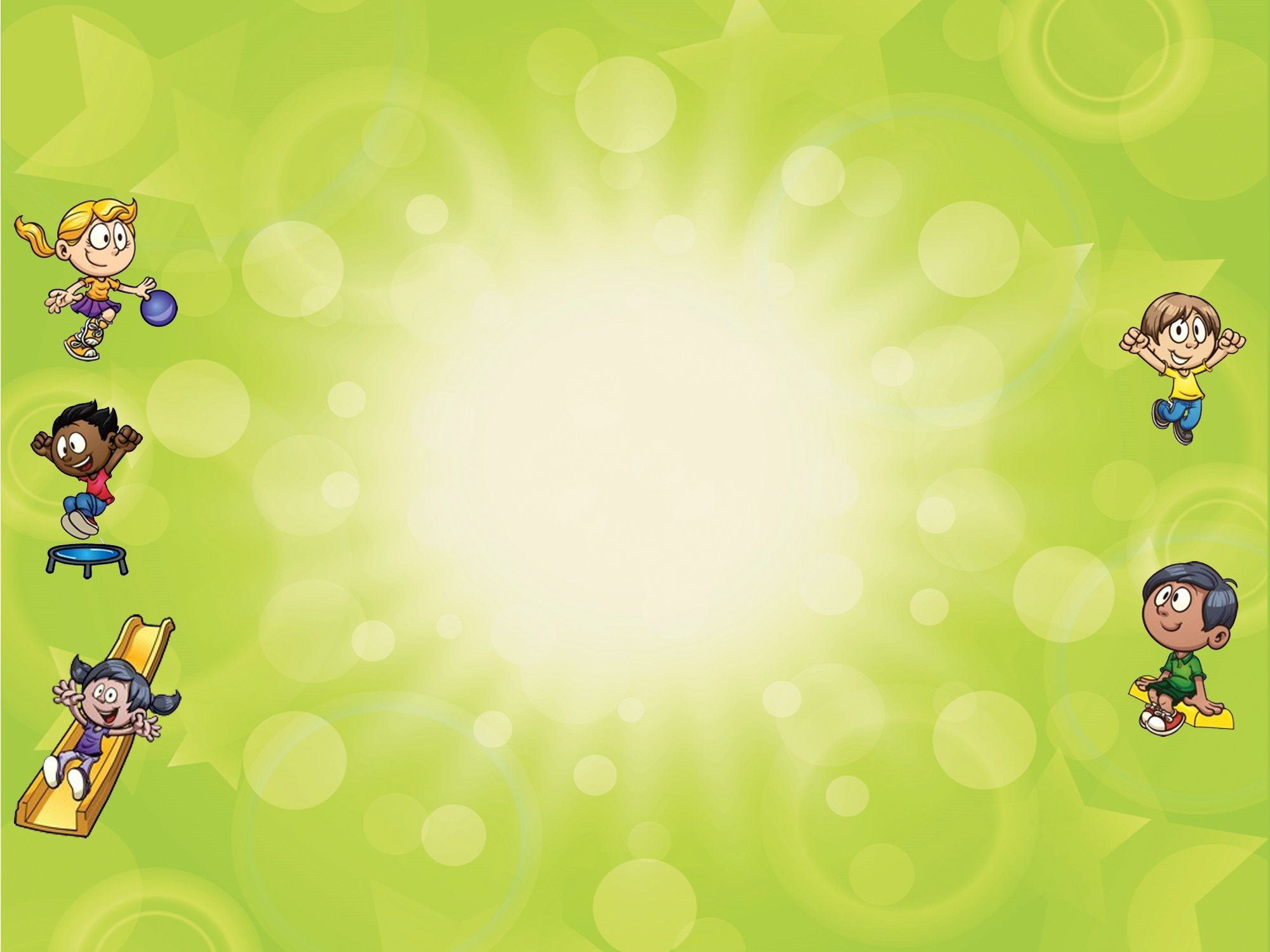 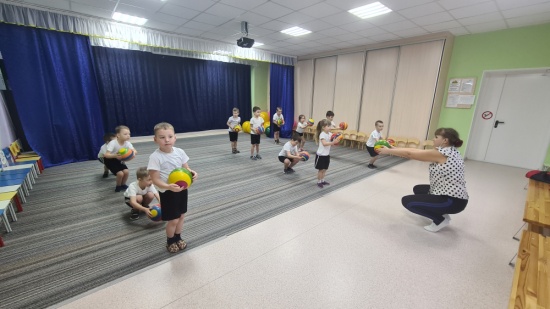 Наши физкультурные  занятия
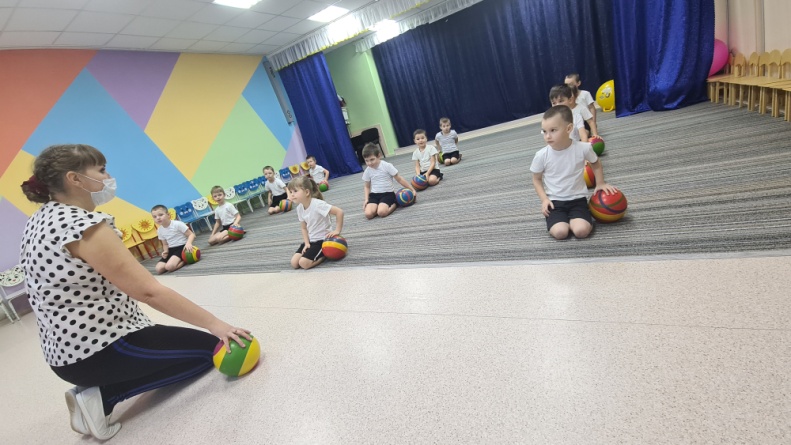 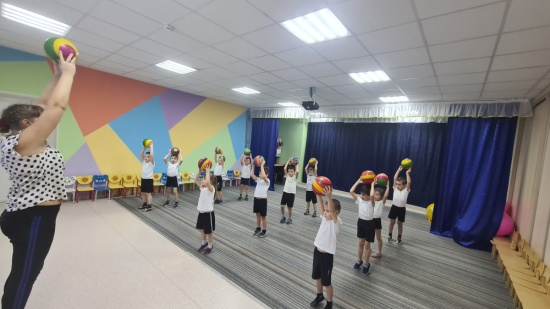 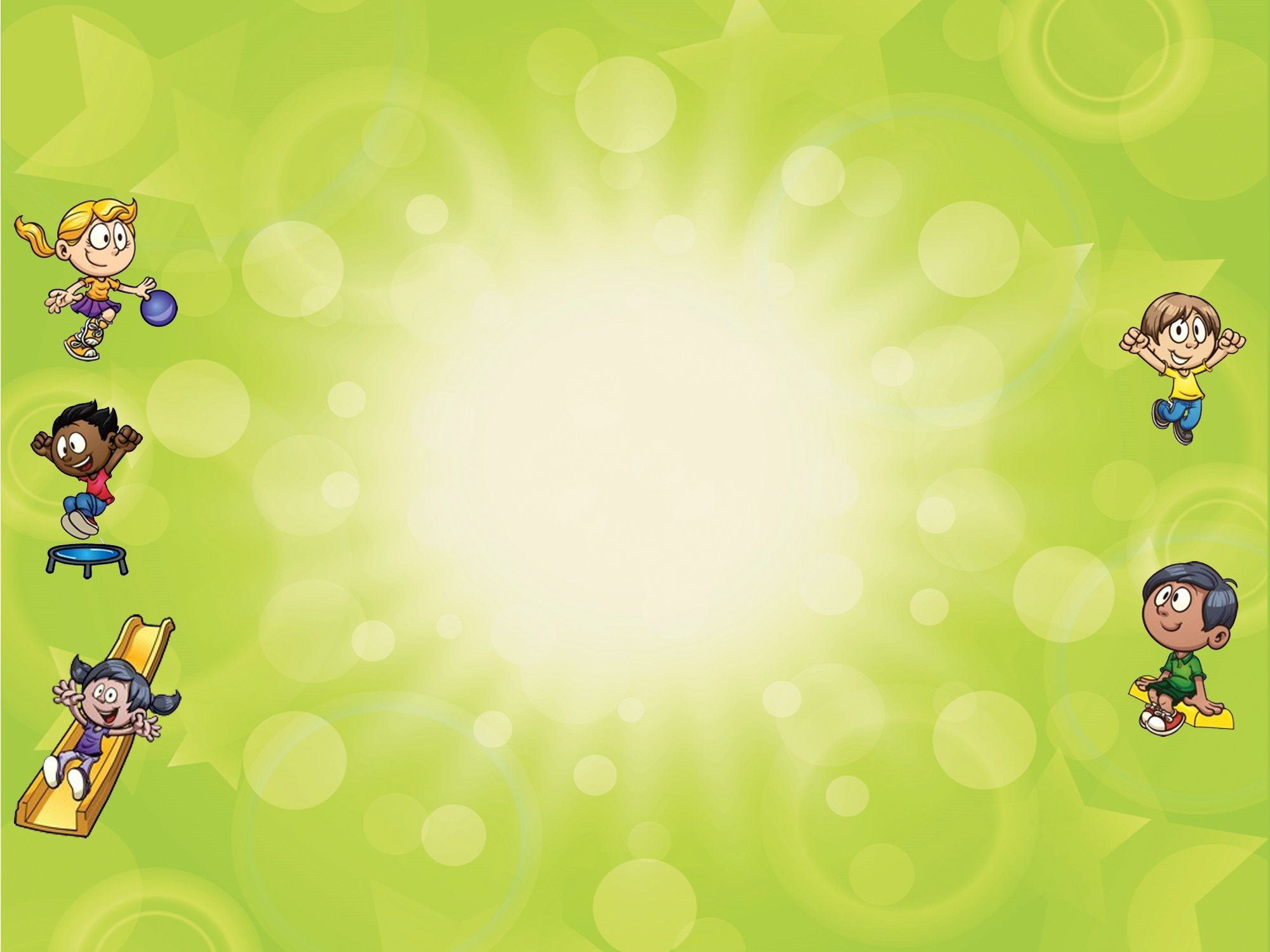 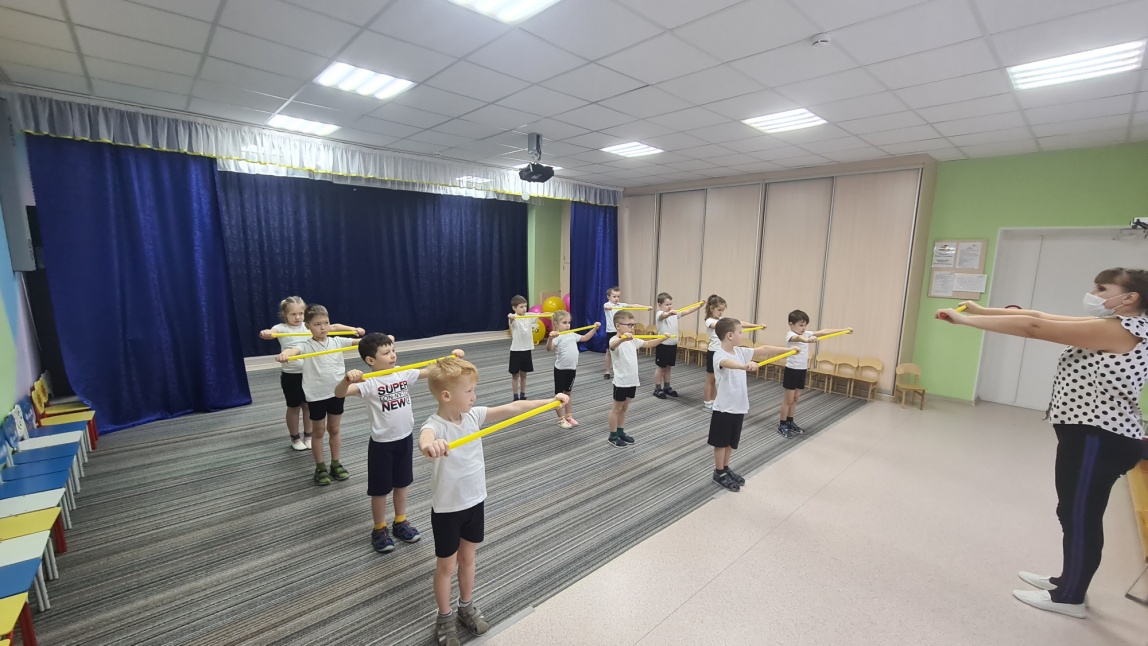 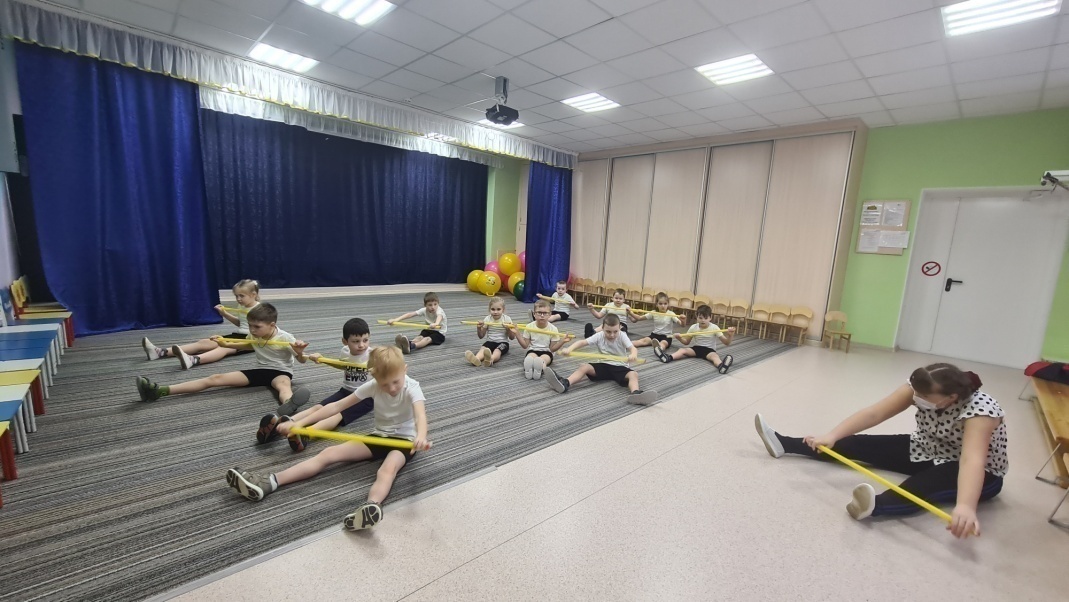 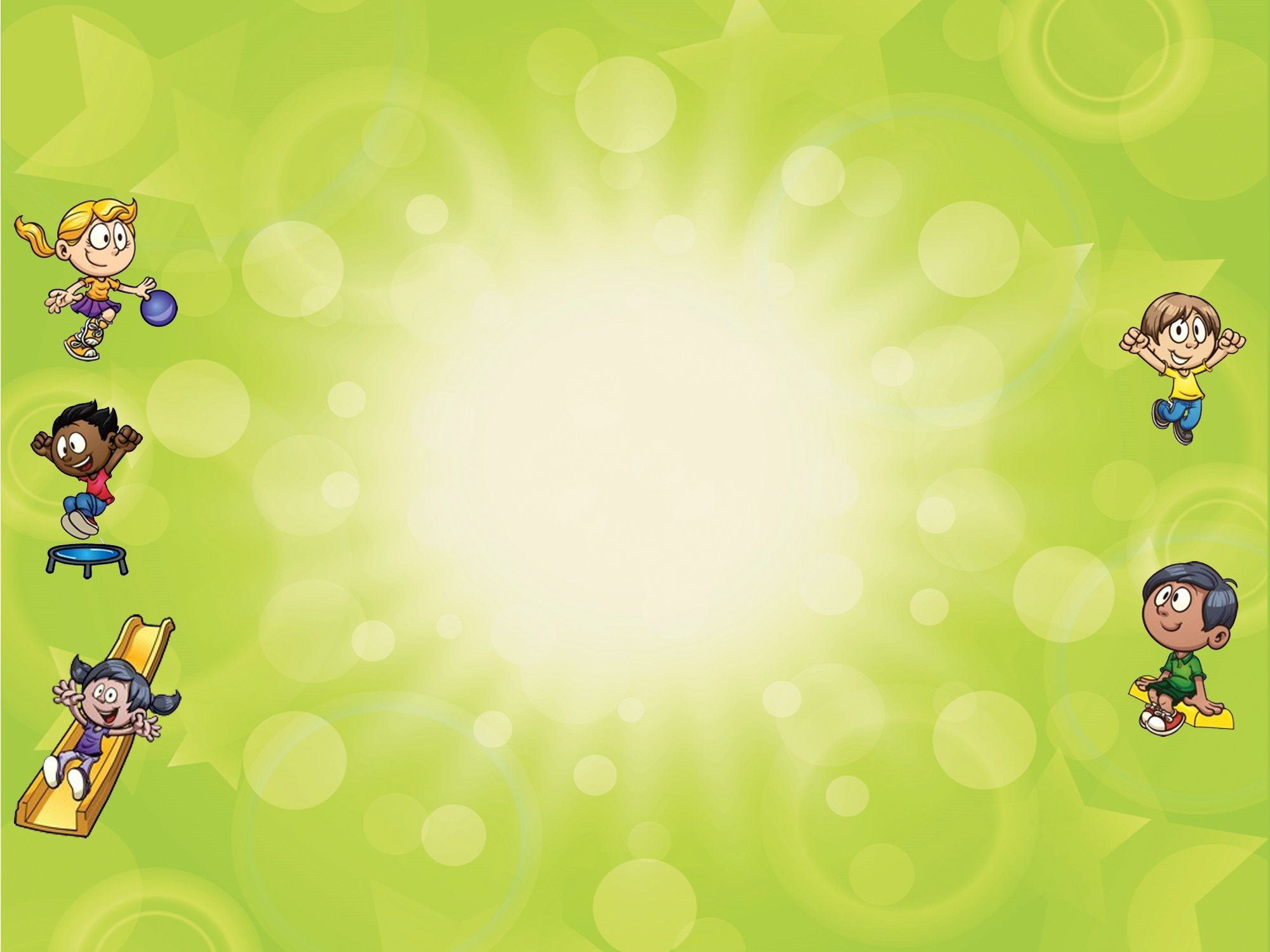 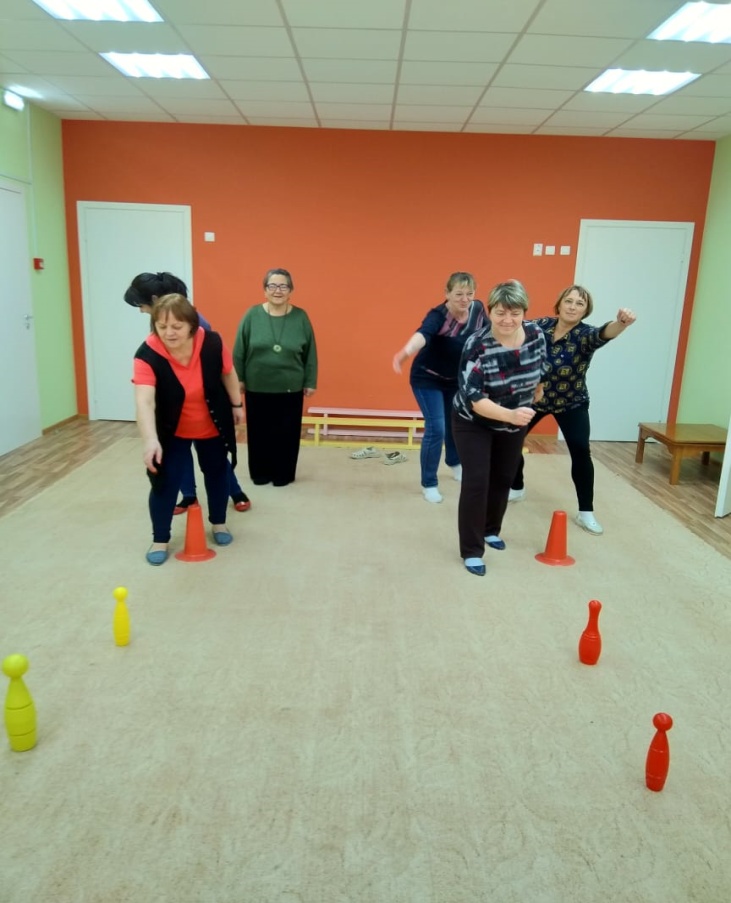 Работа с педагогами
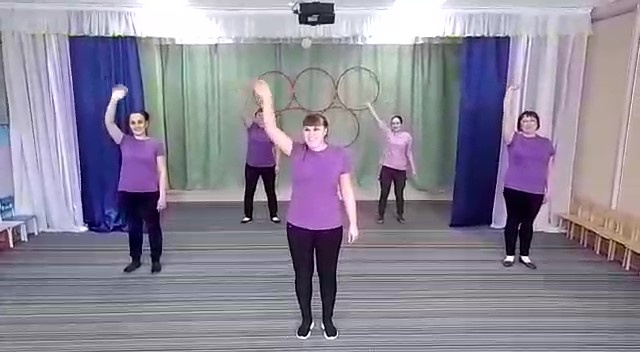 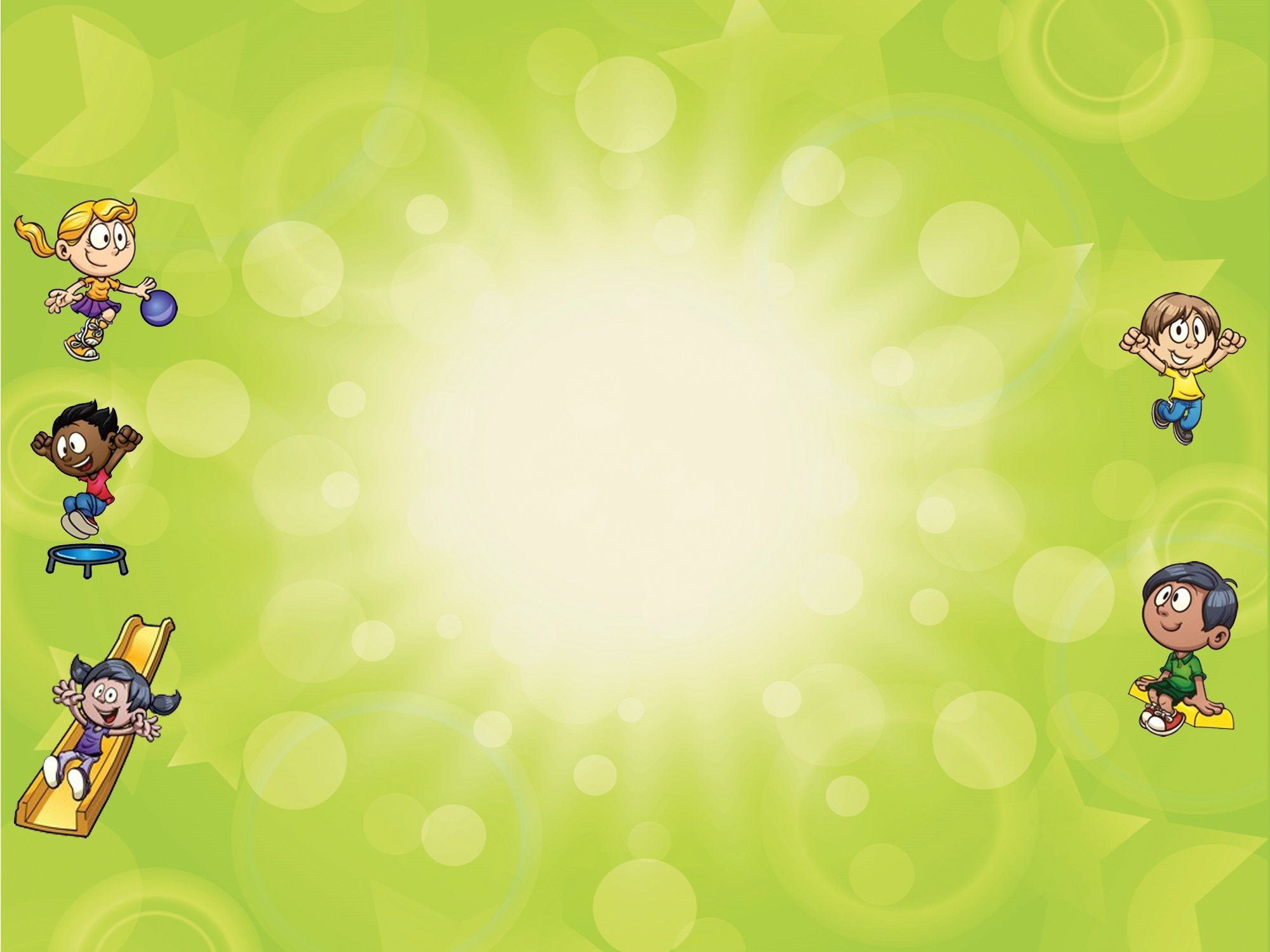 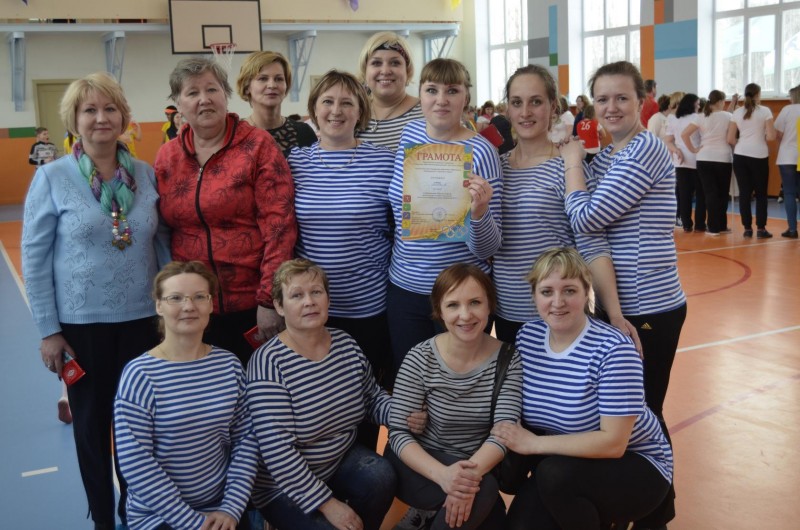 Спортивные мероприятия
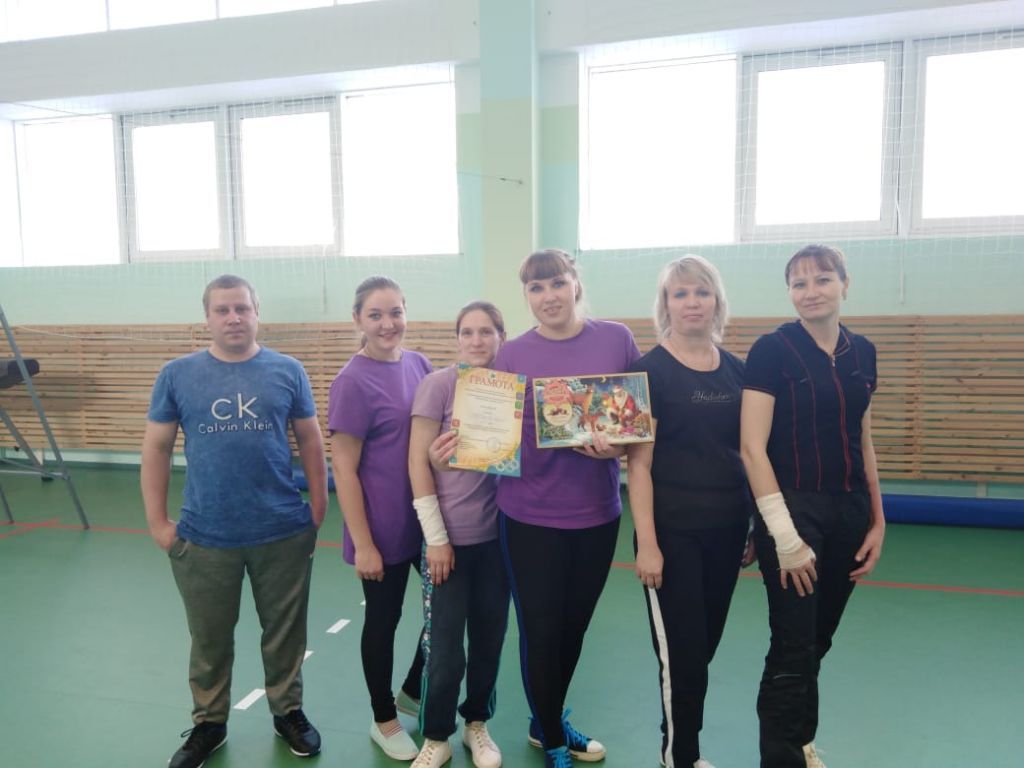 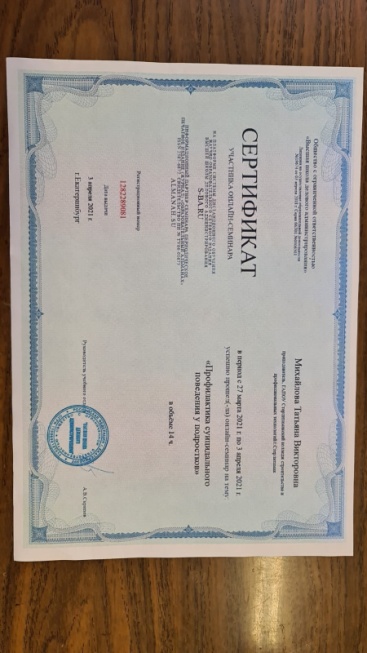 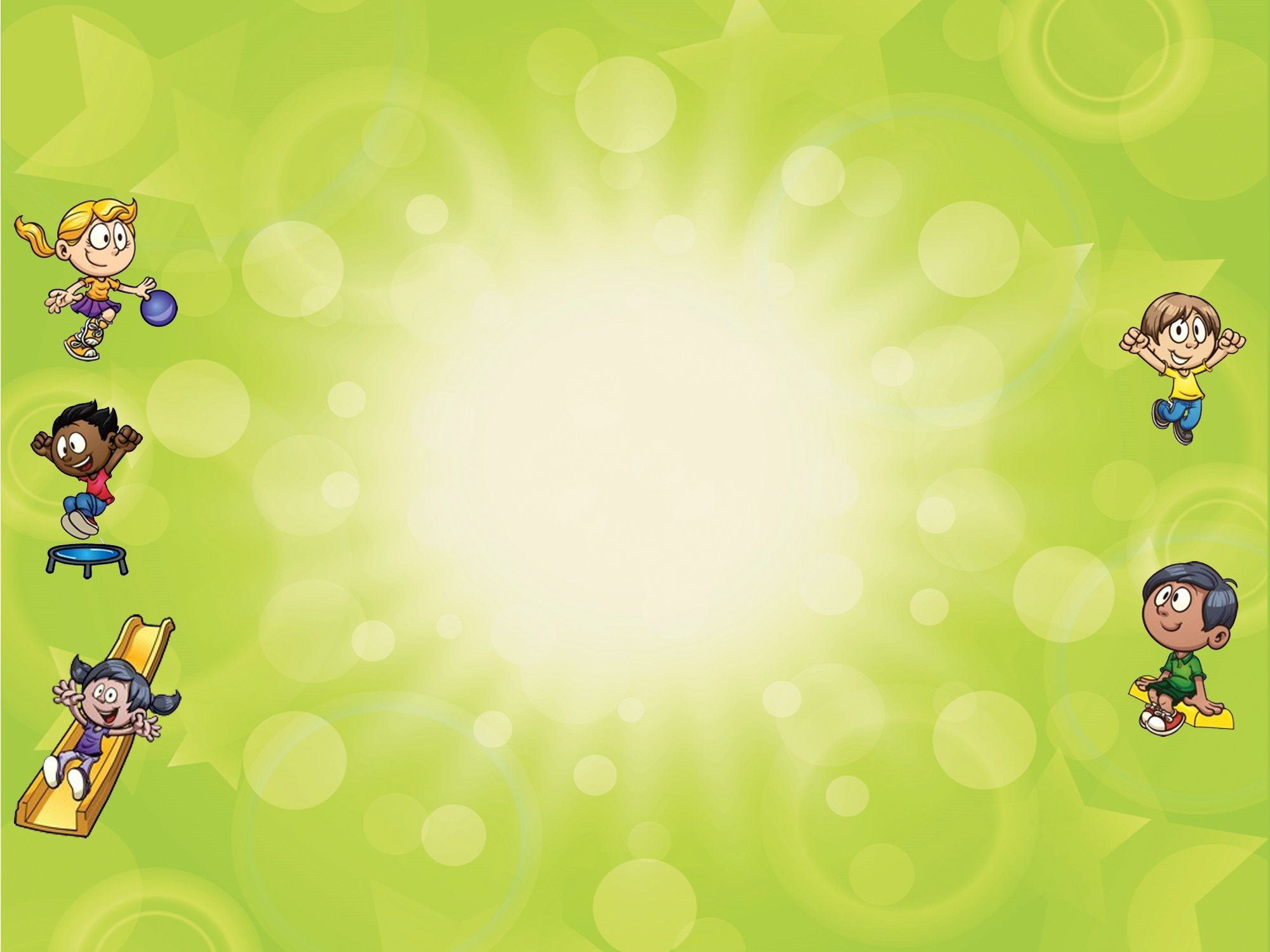 Мои достижения
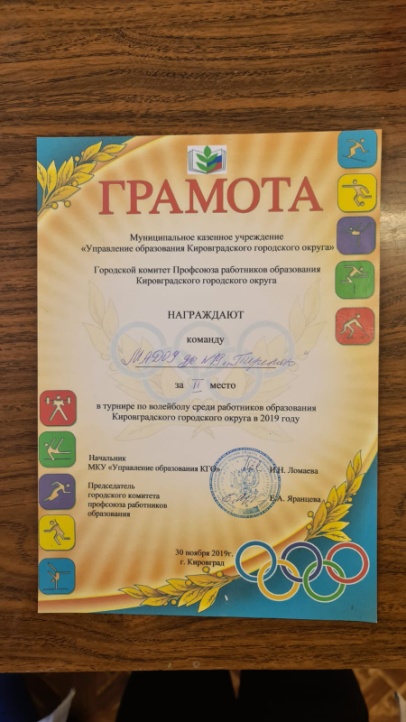 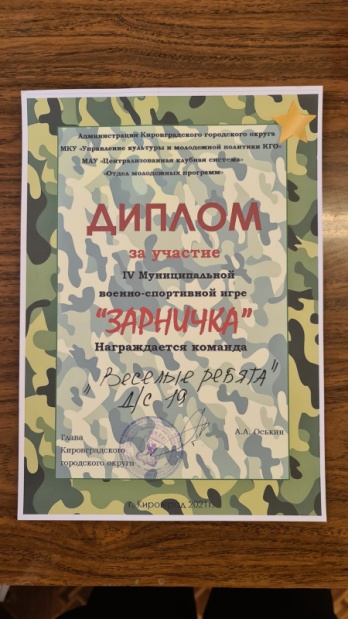 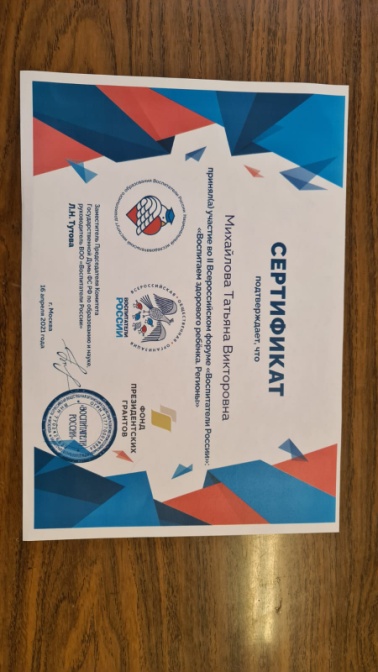 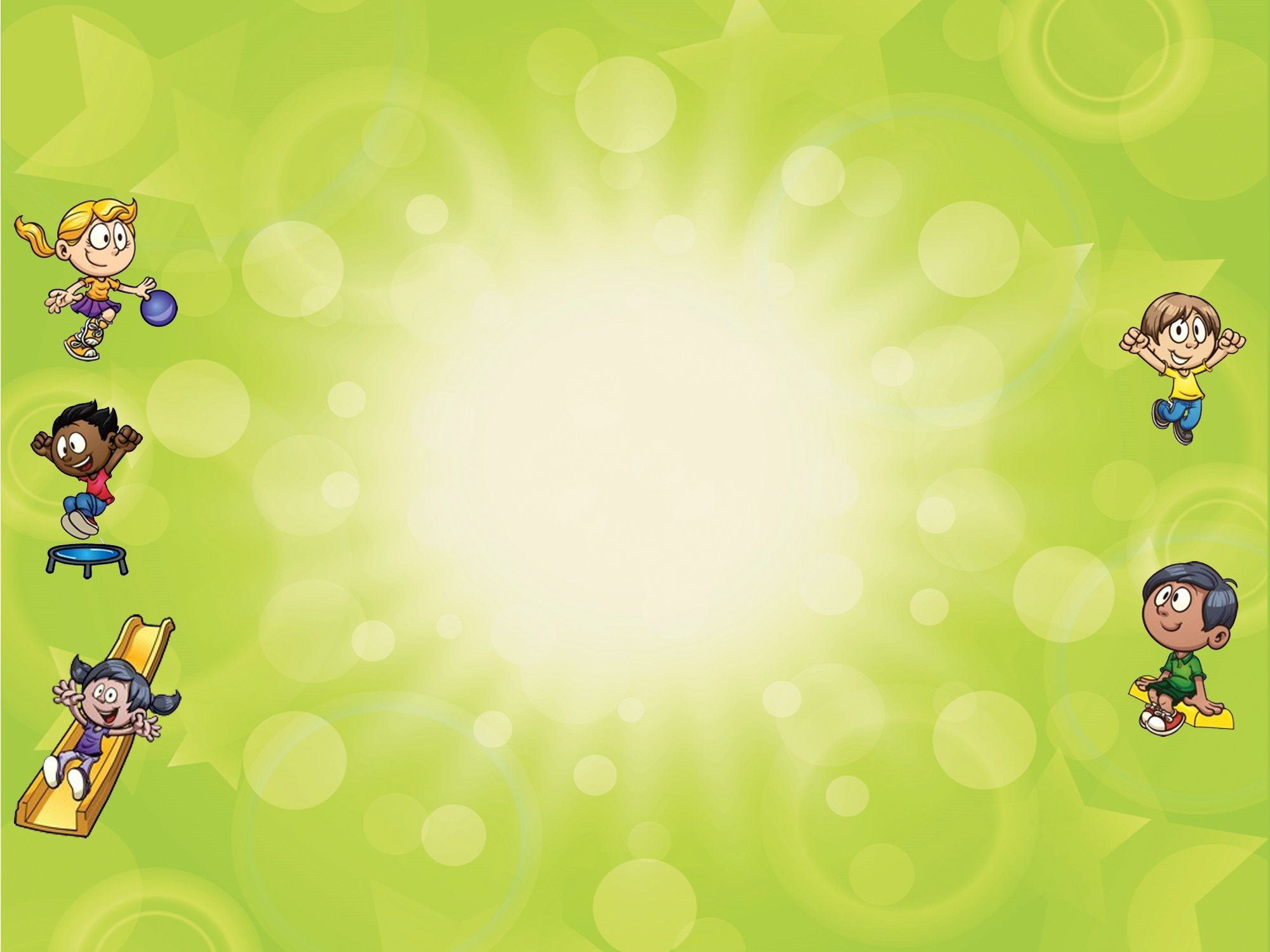 Спасибо за внимание!